Matemática
Projeto +
Percentagens
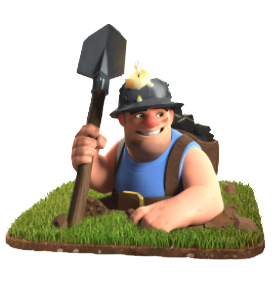 EX:
O mineiro foi comprar uma pá. A pá custava 30€ mas estava a 15%. Quanto custava a pá já com a promoção?
Vamos ver:
Como vou saber quanto é que pago já com o desconto?
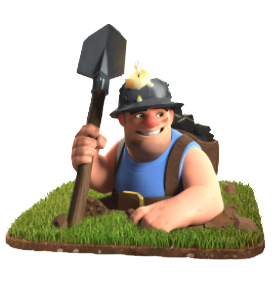 15% de 30€
0,15
X 30
    000
+045
   04,50
0,15
Desconto
30€-4,50=25,50€--- valor com o desconto
PONTOS, SEGMENTOS DE RETA ,RETAS
Retas concorrentes

Duas retas são concorrentes se tiverem um e um só ponto comum.
Retas perpendiculares
r

o
Duas retas perpendiculares dividem o plano em quatro partes geometricamente iguais.
Retas oblíquas
r

  o
Duas retas concorrentes que não são perpendiculares dizem-se oblíquas
Retas paralelas
Duas retas de um plano são paralelas se não se intersetam .
Se duas retas são paralelas têm a mesma direção.
r                 o
Retas coincidentes
m
Duas retas de um plano com dois pontos em comum são coicidentes.
n
Semiplano
É cada uma das partes em que fica dividido um plano por uma reta nele fixada.
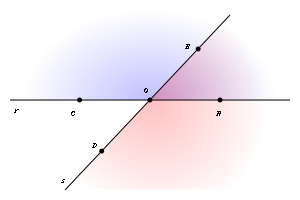 Semirreta
Duas semirretas com retas suporte distintas têm o mesmo sentido se forem paralelas e estiverem contidas no mesmo semiplano determinado pelas respetivas origens.
Duas semirretas com a mesma reta suprte têm o mesmo sentido se uma contém a outra
AB
CB
A                                         B               BC            C
BA
Semirretas diretamente e inversamente paralelas
As semirretas OP e XQ são diretamente paralelas mas as semirretas OP e YR são inversamente paralelas.

                                                          O           P
                                                          X            Q
                                                R            Y
Segmento de reta
O segmento de reta é uma união de dois pontos que tem início mas não tem fim.
                              Q   
                                                         
                                                             R
TRABALHO REALIZADO POR:
João Silva Anjo
 Francisco Cirne Paiva
 Rafael dos Santos Soares Gonçalves
 Pedro Rafael Baldaia Rocha
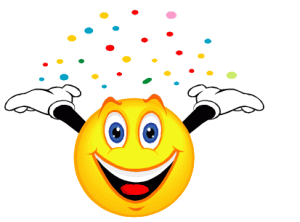 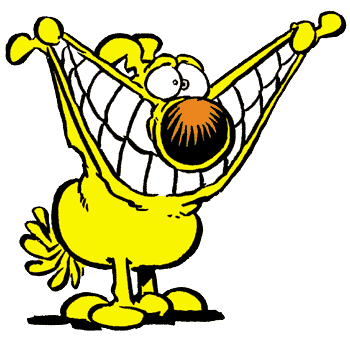